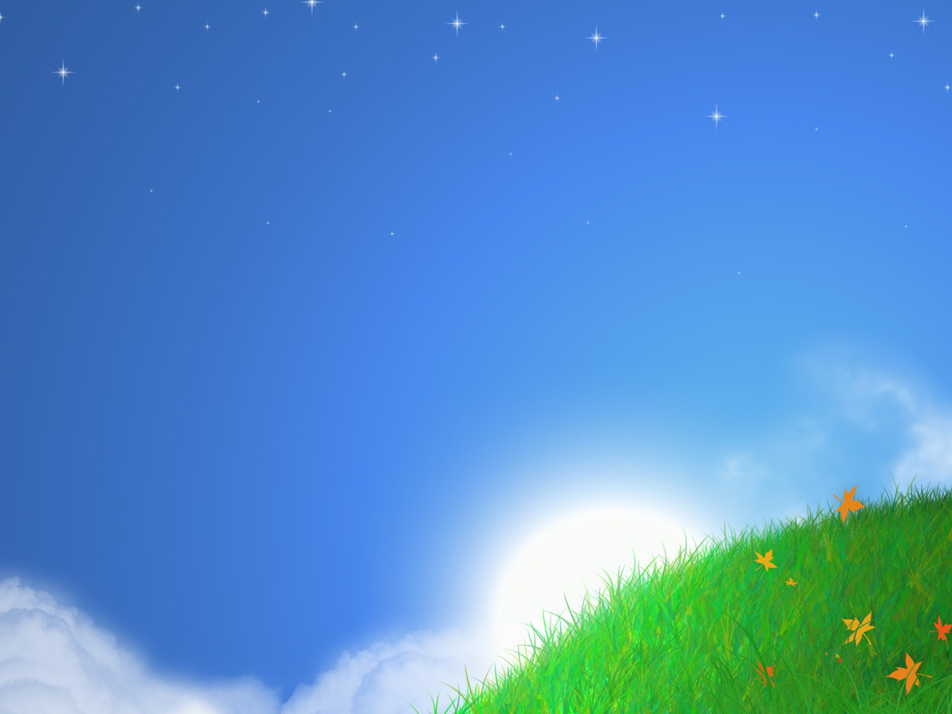 EMOCIJOS IR JAUSMAI
Kauno lopšelis- darželis „Liepaitė“
Parengė: Rasa Barvainienė, Aistė Guobė.
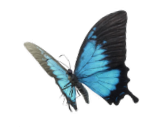 KVIEČIAME VISUS KARTU PABŪTI IR ATLIKTI
UŽDUOTĖLES
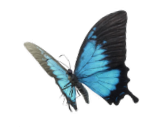 SVEIKI VAIKAI !
MES LABAI JŪSŲ
PASIILGOME
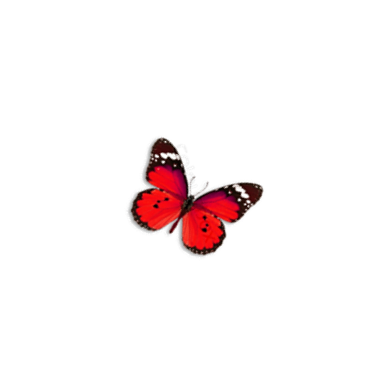 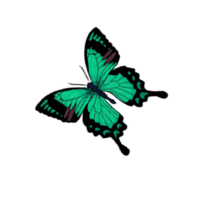 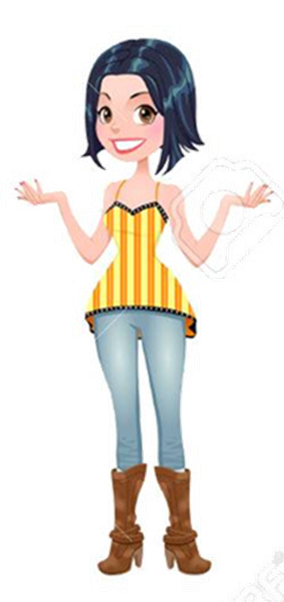 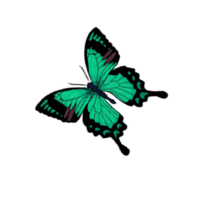 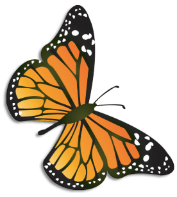 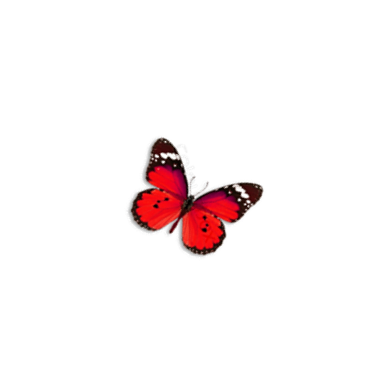 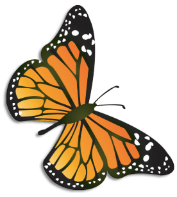 RASA
AISTĖ
SUGRUPUOK PO 2
SUDARYK DIAGRAMĄ PAGAL SPALVAS
IŠKLAUSYKITE EILĖRAŠTUKO IR PASIRINKITE EMOCIJOS VEIDELĮ, KURIS ATSPINDI EILĖRAŠČIO NUOTAIKĄ.
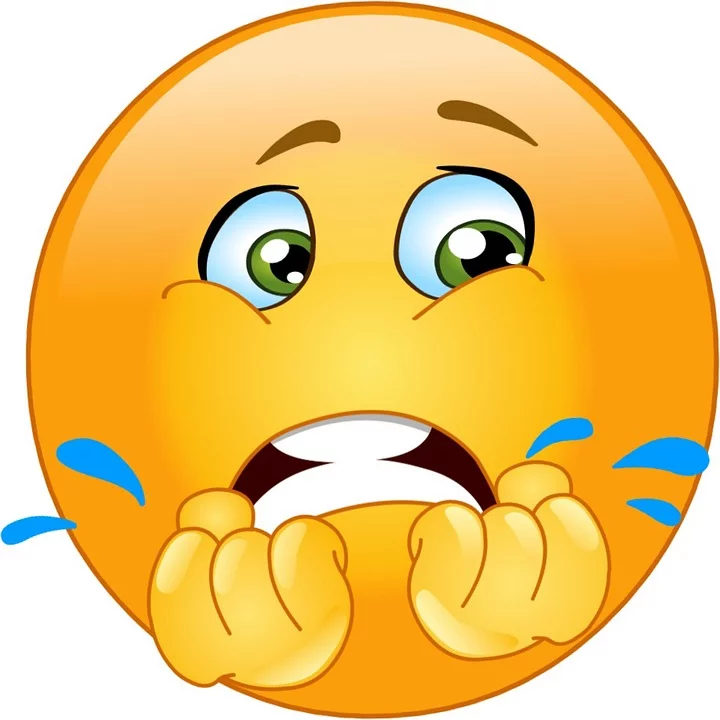 Į duris pabeldė svečias.-Kas ten?-Cha-bičiulis trečias .Svečiui durys atsidarė.-Prašom,-Cha ir Cha jam tarė.-Prašom,Cha!-Sėskis,Cha!Be tavęs,bičiuli Cha,Neskambėjo cha cha cha!
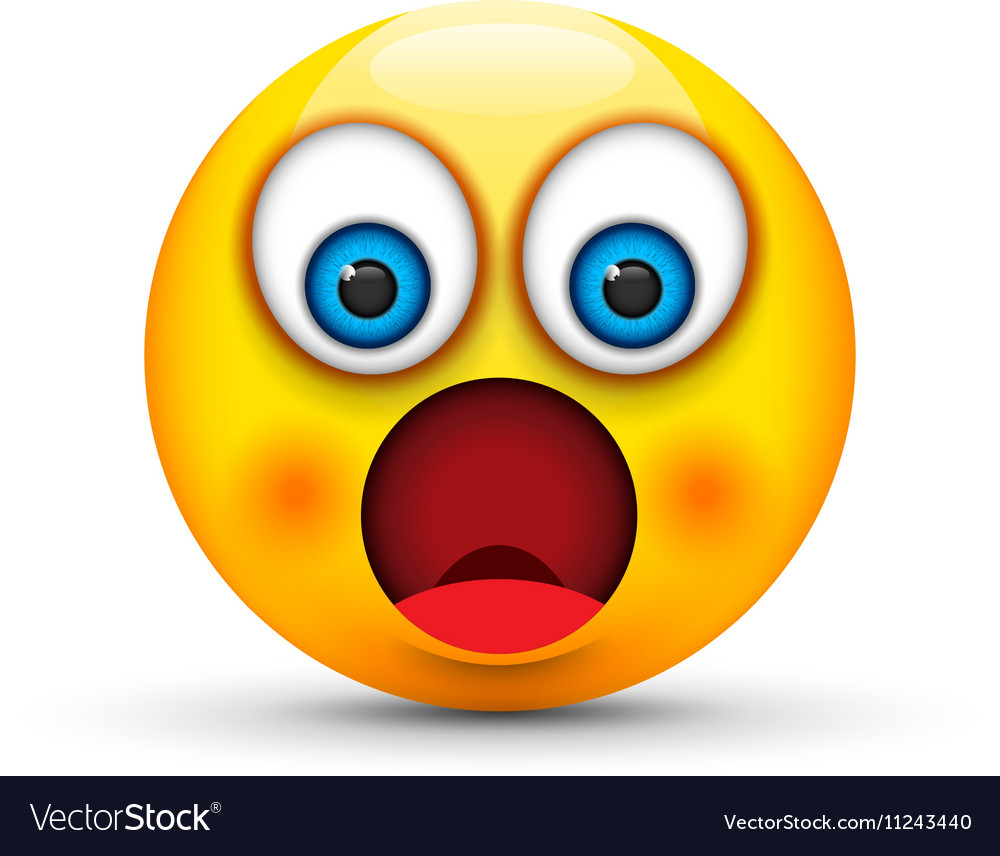 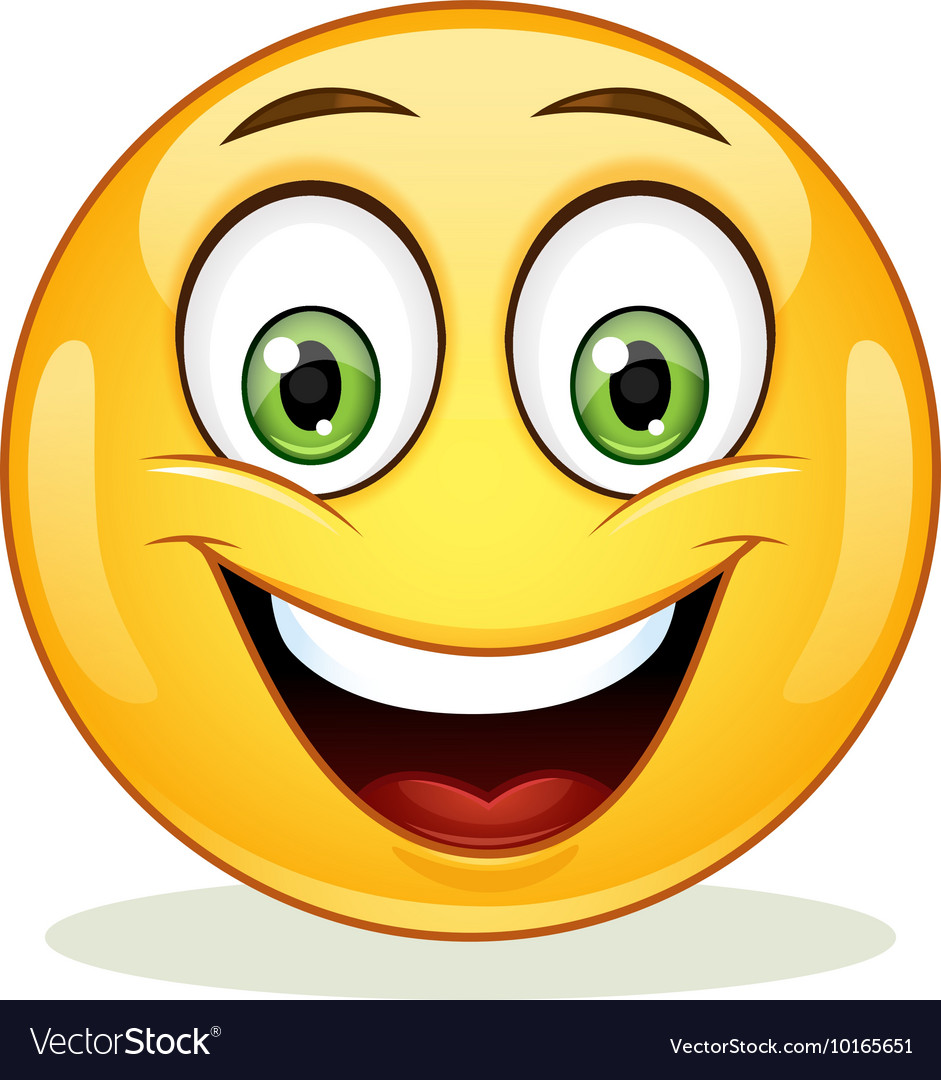 SUSKAIČIUOK LINKSMUS VEIDUKUS.
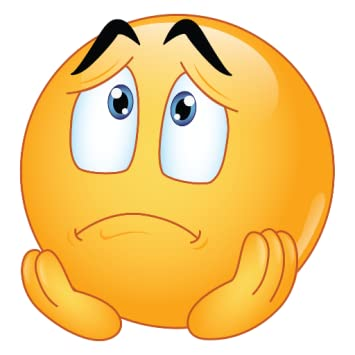 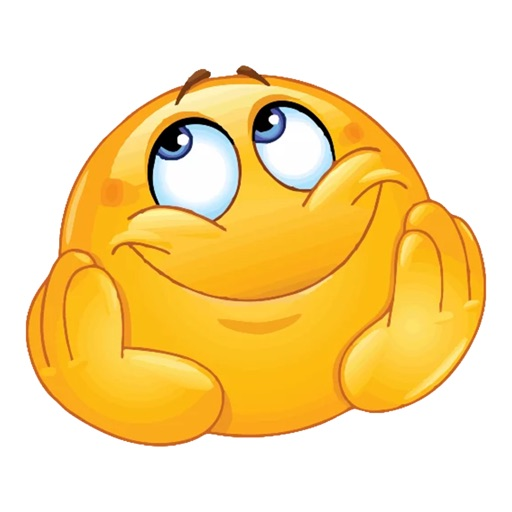 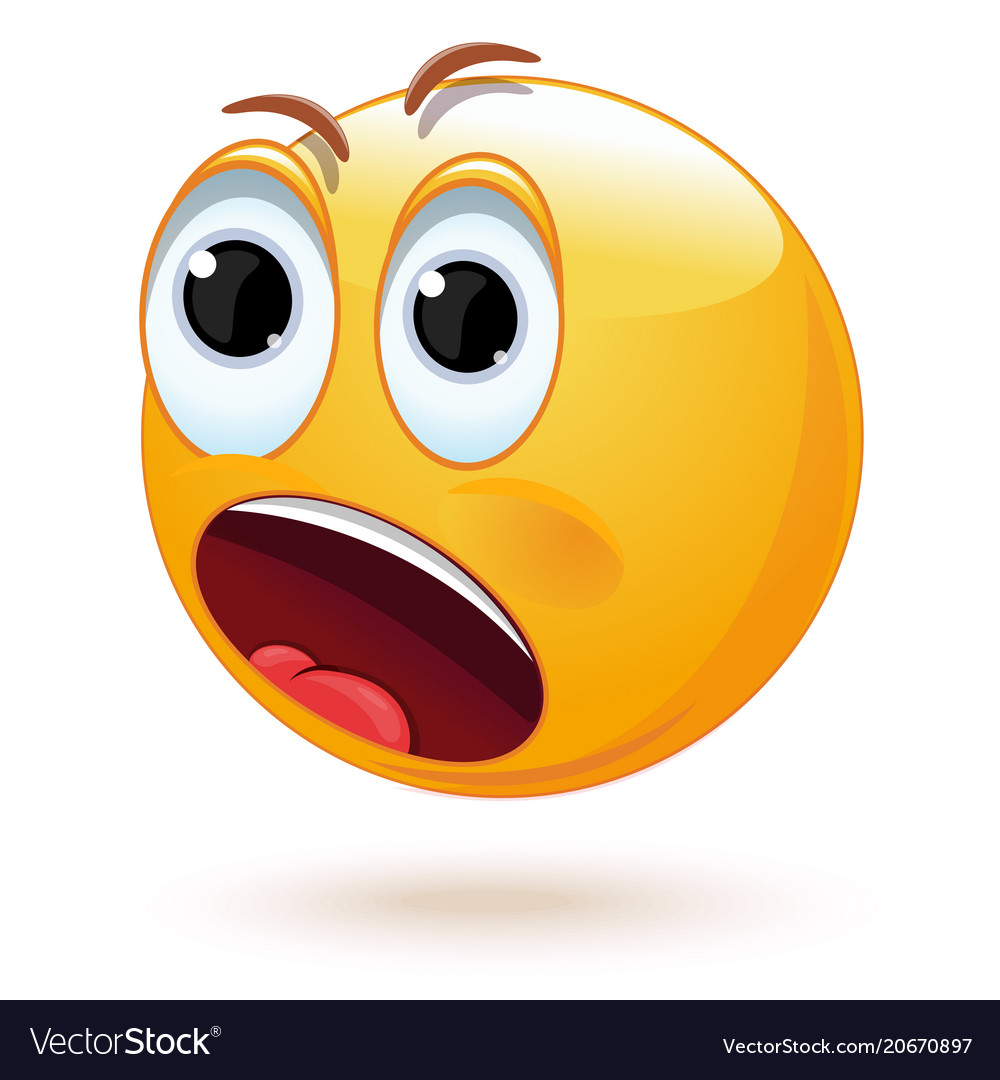 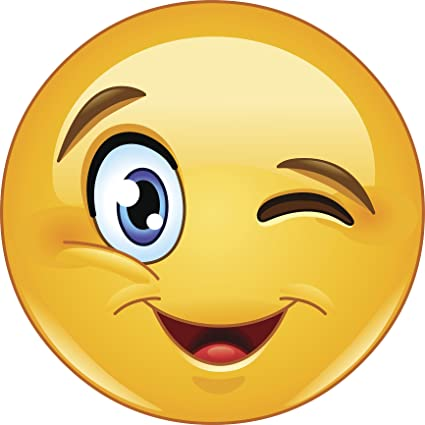 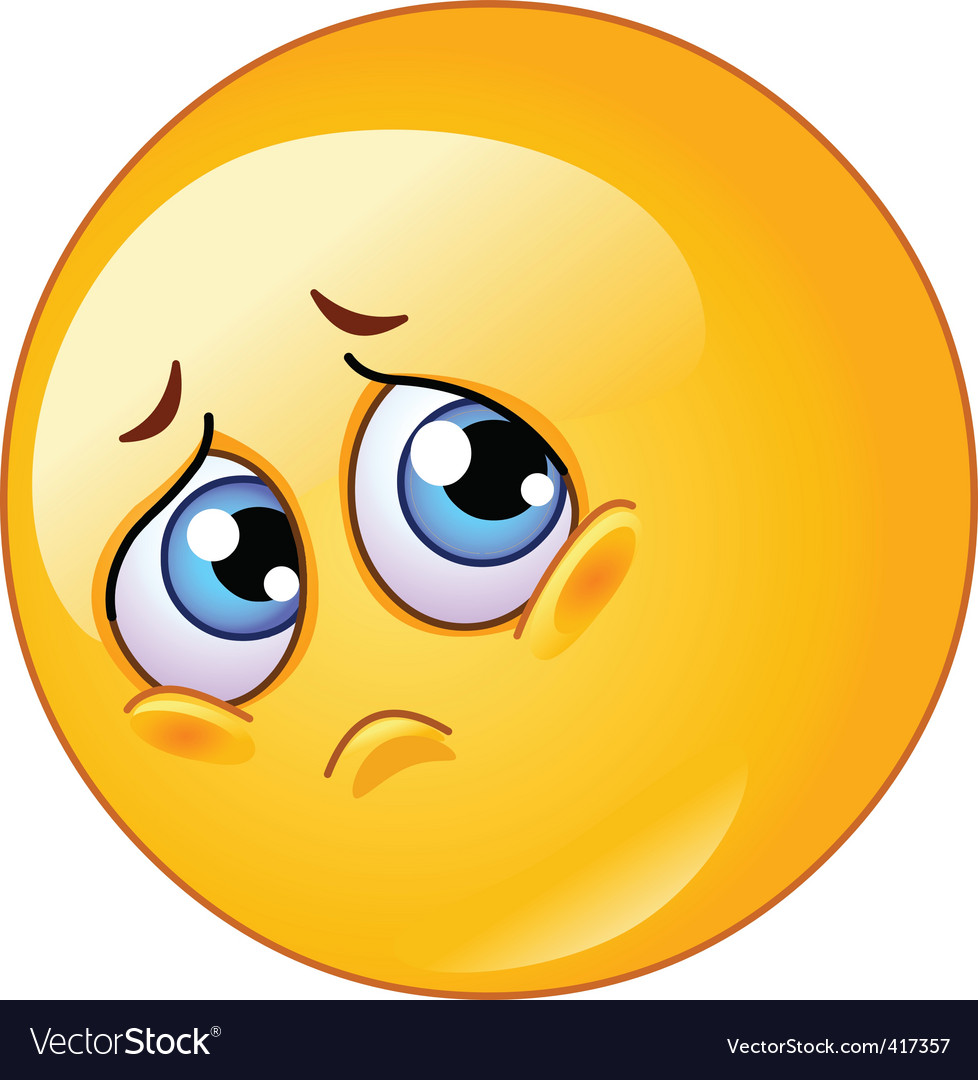 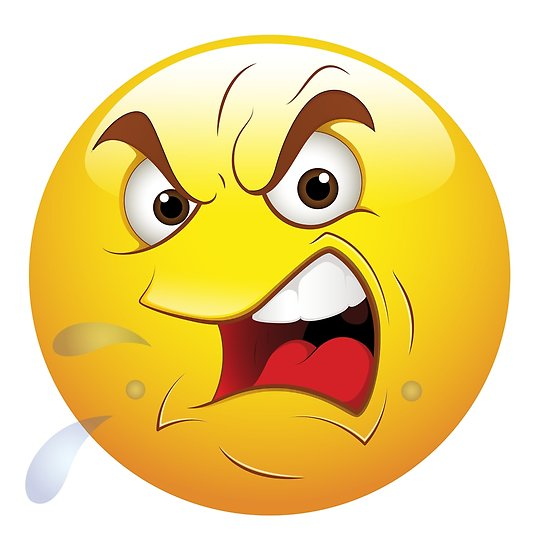 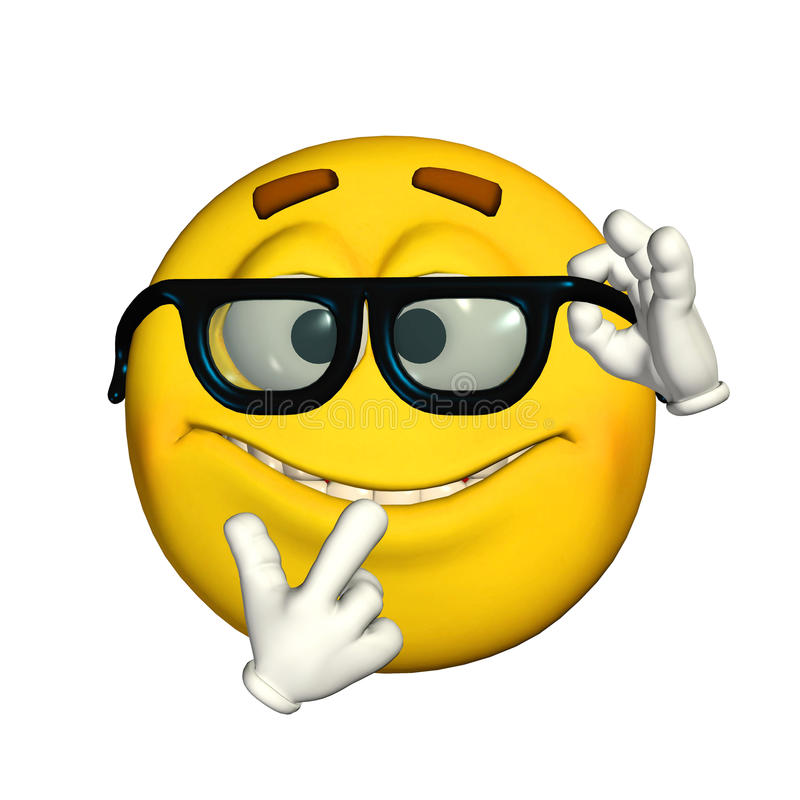 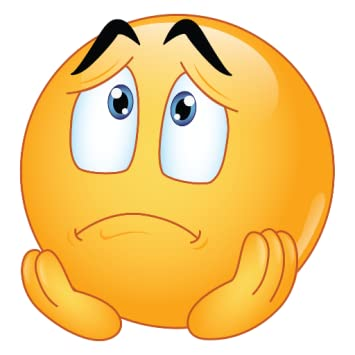 SURASK PORĄ.NUVESDAMAS LINIJĄ.
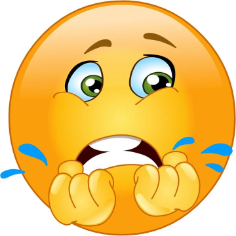 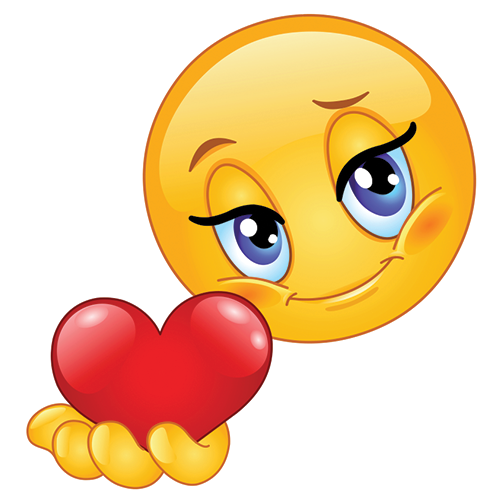 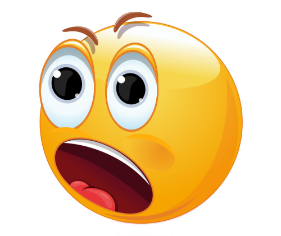 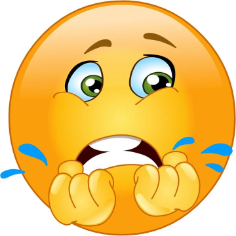 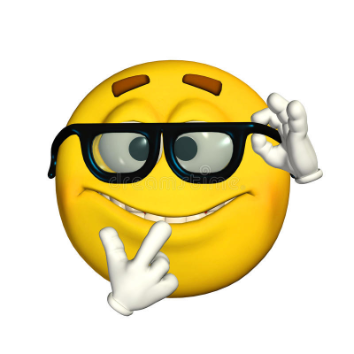 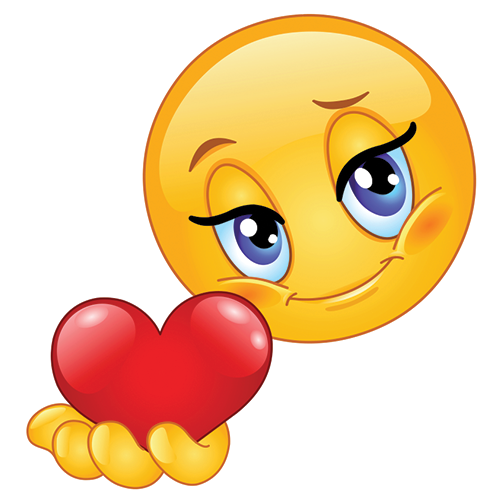 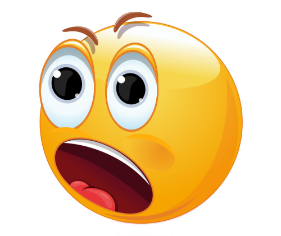 NUSPALVINK VIRŠUTINIUS VEIDELIUS RAUDONAI, O APATINIUS GELTONAI.
KIEK YRA MERGAIČIŲ?
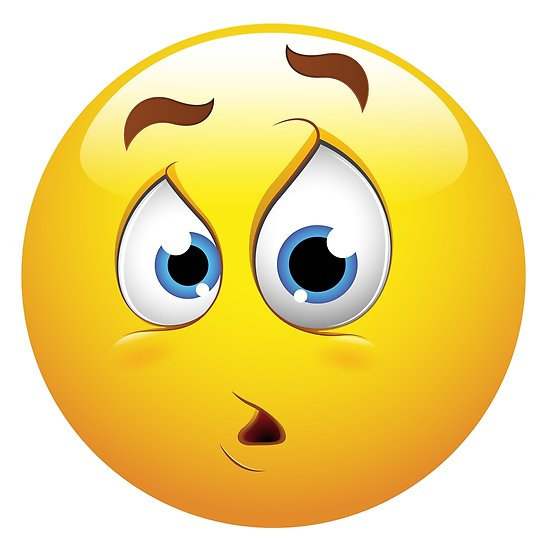 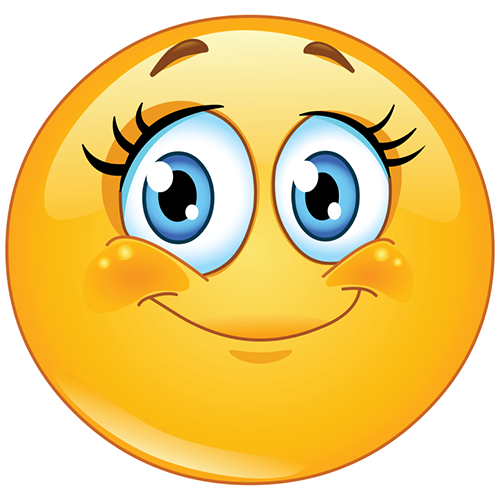 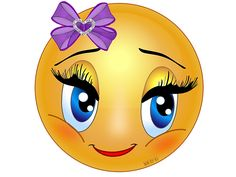 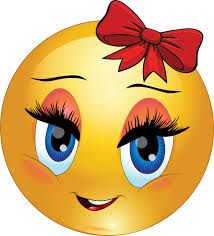 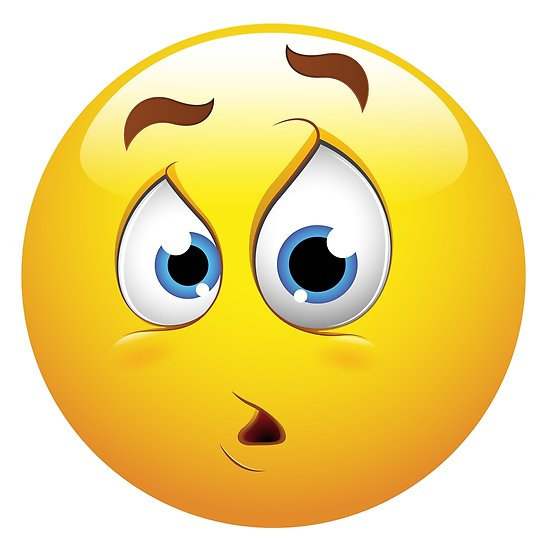 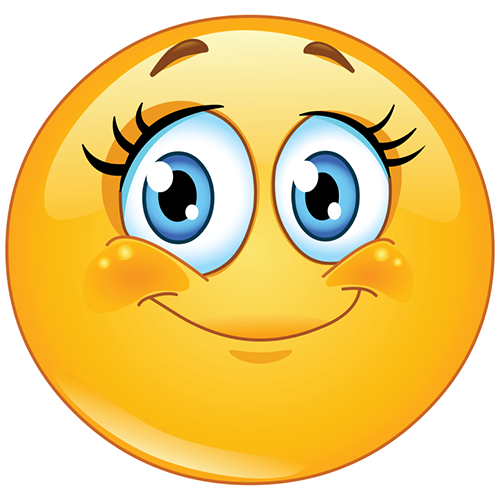 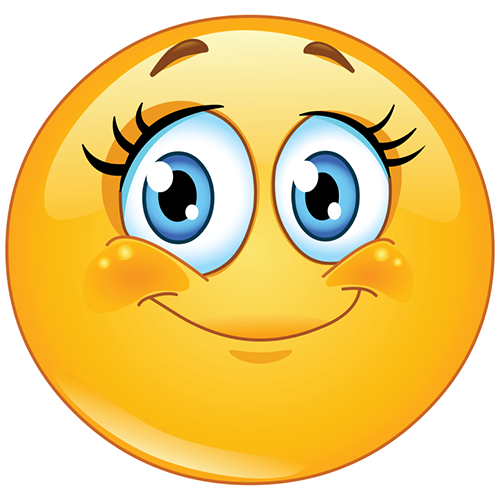 SURASK VEIDELIŲ NAMELIUS. JUOS NUSPALVINK.
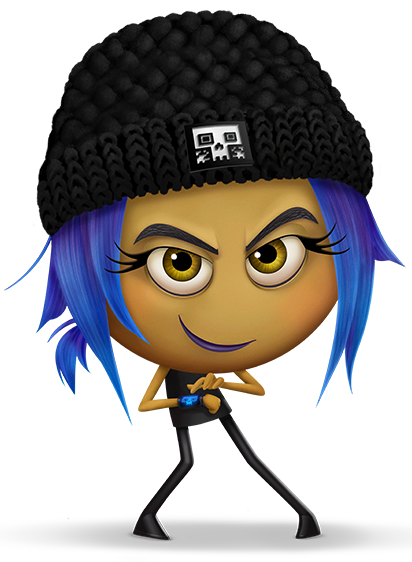 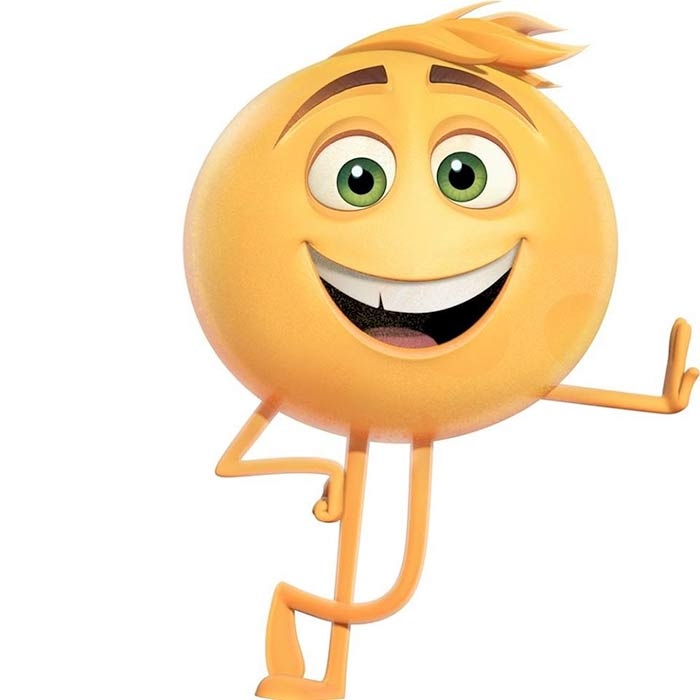 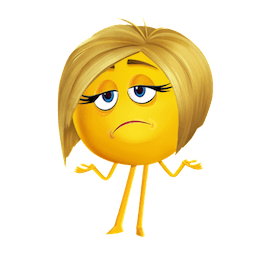 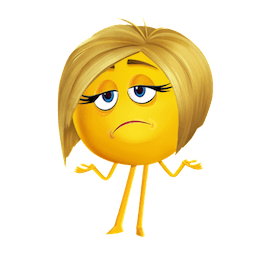 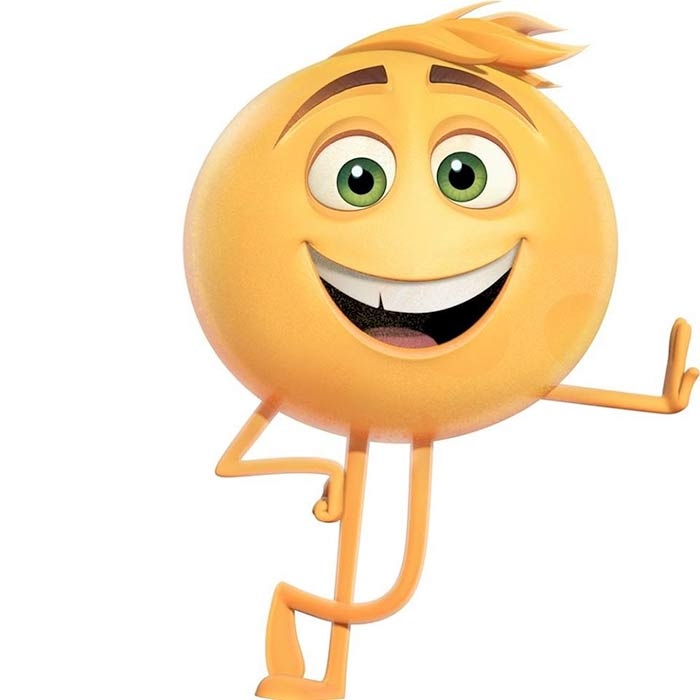 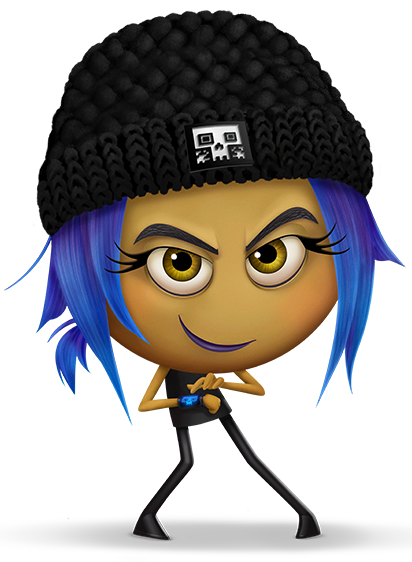 IŠMARGINK LINKSMASIAS ŽIRAFAS
KURIO VEIDELIO ŠIANDIEN GIMIMO DIENA?
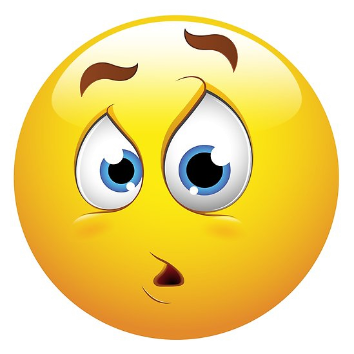 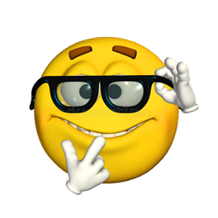 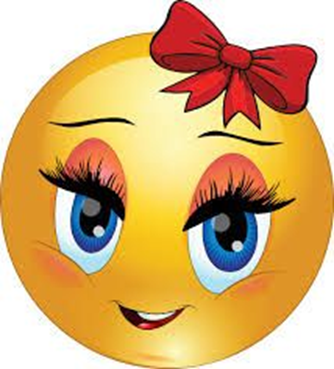 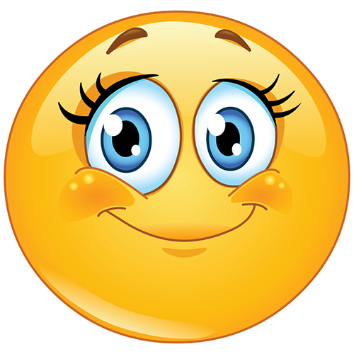 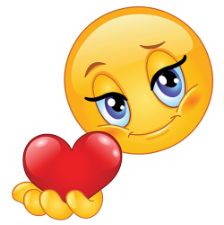 NUPIEŠK, KAS TAVE DŽIUGINA.
PAPASAKOK TĖVELIAMS, KĄ TU NUPIEŠIAI.
SURASK PRIEŠINGOS REIKŠMĖS ŽODŽIUS IR NUSPALVINK TA PAČIA PASIRINKTA SPALVA.
BAIKŠTUS
LINKSMAS
LIŪDNAS
DRĄSUS
DŽIAUGSMAS
PYKTIS
APVEDŽIOK
PUIKIAI ATLIKOTE UŽDUOTIS !
ŠAUNUOLIAI !
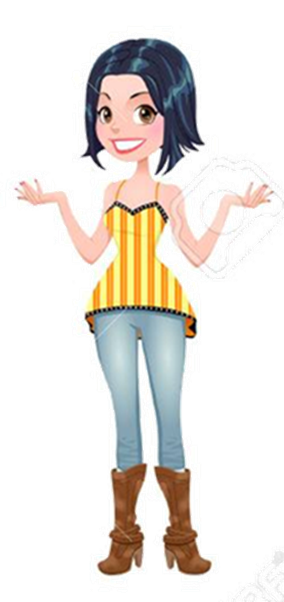 Labai lauksime Jūsų darbelių.
rasabarv72@gmail.com  
aisguob@gmail.com